ELEC-E8423 - Smart Grid”DR limitations set by human comfort requirements. Heat gains, heating and cooling, and demand flexibility.”
Minzhou Chen
Fabian Wegener
26.04.2022
Content
Human comfort 
Definition & Impacts
Comfort requirements & DR
Demand flexibility
Electrical demand & loads in Finland
Energy consumption in households
Types of loads & DSM
DSM in heating systems
DR limitations & potentials 
Conclusion
Bibliography
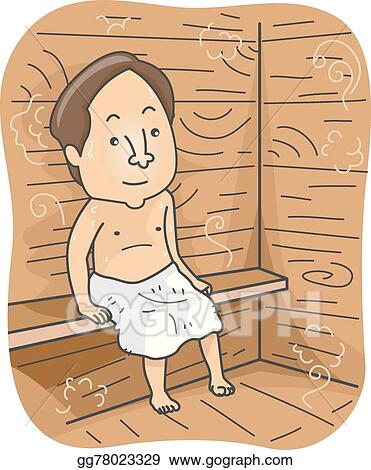 26.04.2022
Page 2
Human Comfort
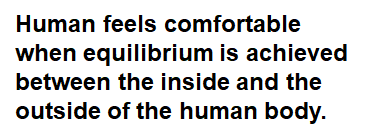 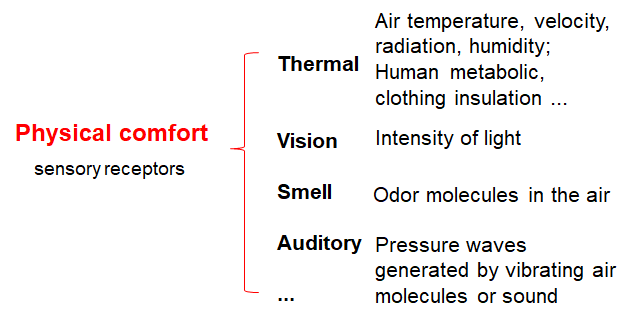 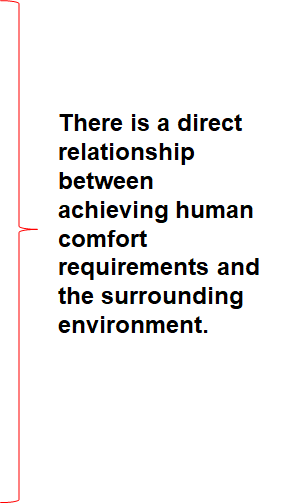 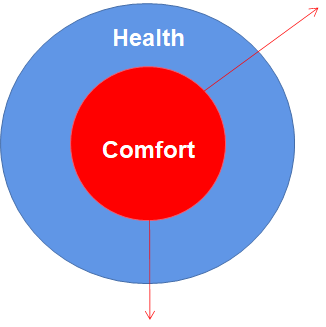 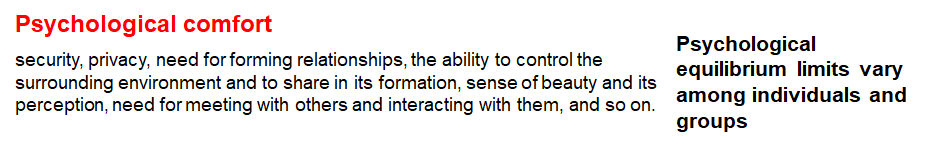 26.04.2022
Page 3
Comfort requirements & Demand Response
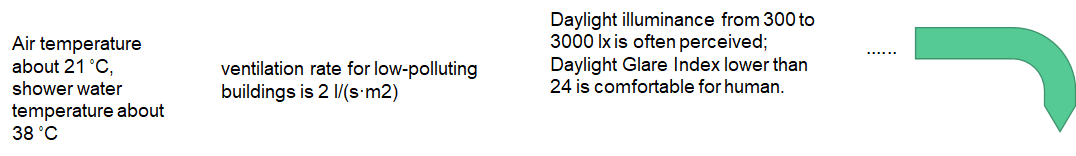 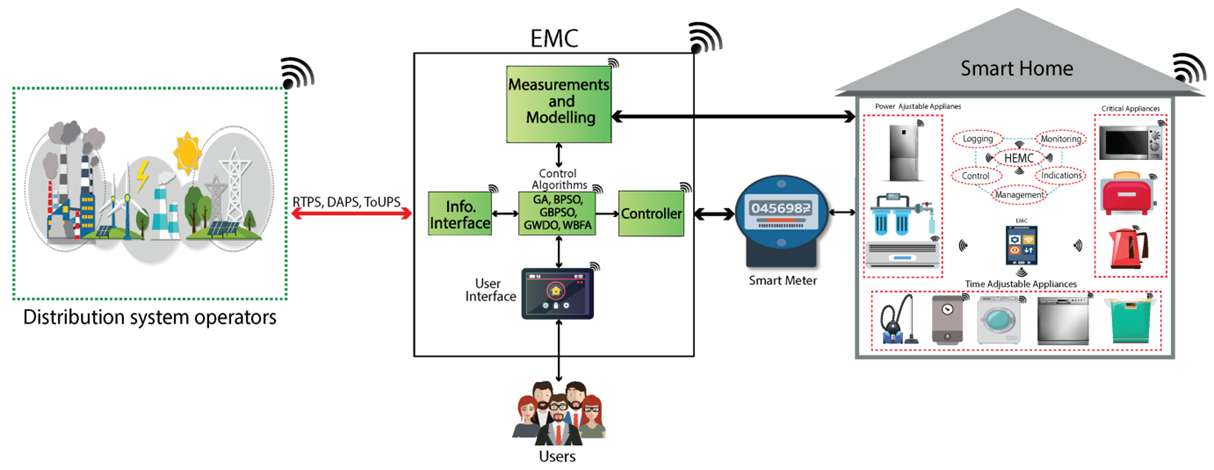 Demand Response (DR) can be defined as the changes in electric usage by end-use customers from their normal consumption patterns in response to changes in the price of electricity over time
26.04.2022
Page 4
Demand flexibility
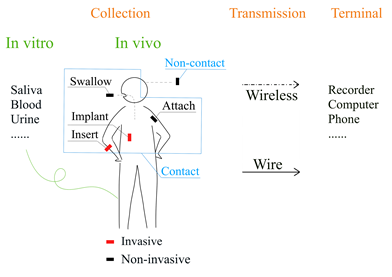 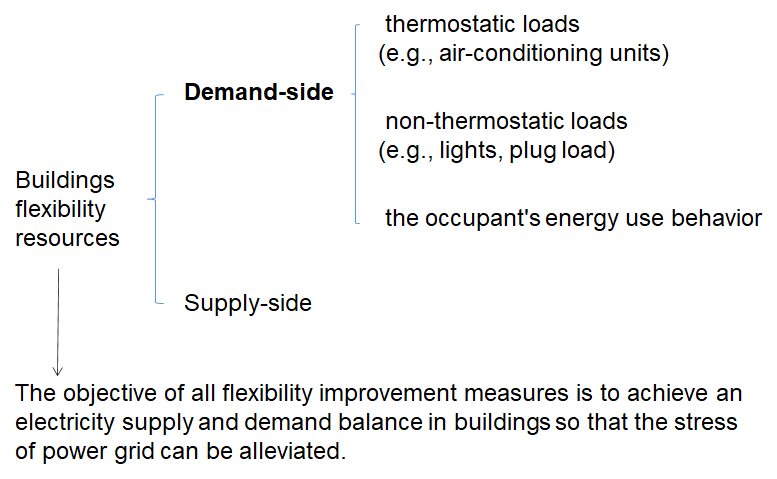 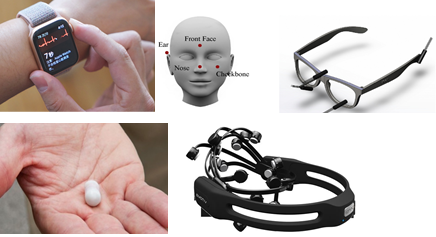 07.02.2018
Page 5
Electricity demand & loads in Finland
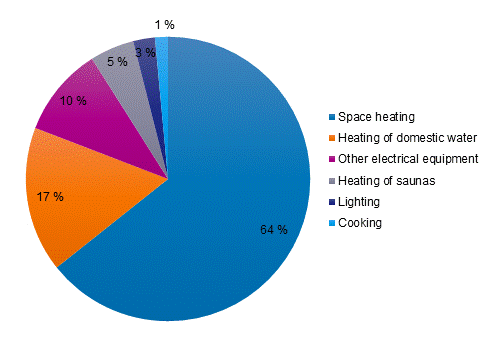 Energy consumption in Finnish households by use in 2020
 Space heating & Tap water heating responsible for 81% of consumed energy
Energy consumption in Finnish households by energy source in 2020
 Electricity & District heating responsible for 64 % of consumed energy
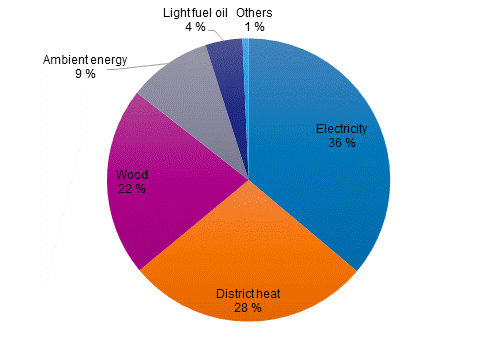 26.04.2022
Page 6
Types of loads & DSM
Type of loads 
Time critical (e.g. Lighting, Cooking stove, Home entertainment, hot domestic water)
Not time critical (e.g. Washing machine, Dishwasher)
Continuous (e.g. Space heating, refrigerator, ventilation)
Demand side management (DSM)
Shifting of use to a later time
Turning off the appliance 
Priorities to keep houshold operational
Case 1: Time shifting of cold appliances (-7.2%)
Case 2: Time shifting of not time critical loads 			and cutting off time critical loads (-42.0%)
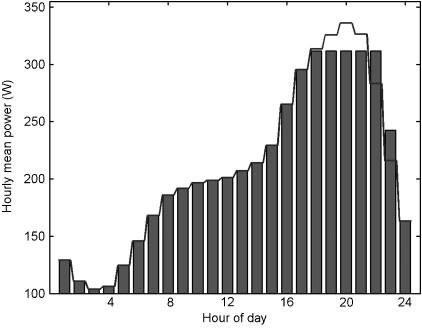 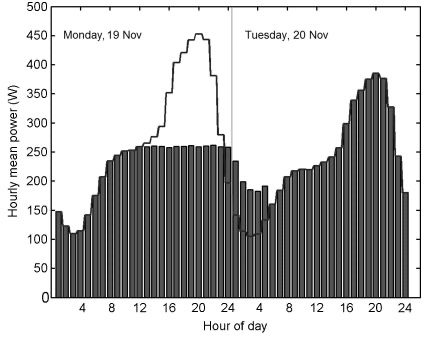 26.04.2022
Page 7
DSM in space heating and domestic water
26.04.2022
Page 8
DR limitations & potentials
DR Limitations 
Mainly time critical loads
Inside temperature
Air quality
Entertainment & remote work
Routines and habits (e.g. cooking and sauna)

 Cannot be compromised without violation of comfort requirements
DR Potentials
Time shifting of space heating
Heat storage for tap water
Time shifting of some not time-critical loads (e.g. EV-charging)


 Achievable already with simple methods and technology, but synchronization with peak demand appearance required (BMS)
26.04.2022
Page 9
Conclusion
The potential for demand response in space heating and domestic hot water is big, but investments in BMS required.
The willingness of customer to use DR goes hand-in-hand with an ensurement that demand response will not compromise their comfort levels.​
Simple solutions for DR are already available, but further efforts need to  be implemented (Link of BSM and TSO; Reward-system for DR-participants)
26.04.2022
Page 10
Bibliography
Statistics Finland. Energy consumption in households by use in 2020. Available online: https://www.stat.fi/til/asen/2020/asen_2020_2021-12-16_kuv_002_en.html

Statistics Finland. Energy consumption in households by energy source in 2020. Available online at: https://www.stat.fi/til/asen/2020/asen_2020_2021-12-16_kuv_001_en.html

Jukka V. Paatero and Peter D. Lund. 2006. A model for generating household electricity load profiles. International Journal of Energy Research, volume 30, number 5, pages 273-290.

Amal Kamal Mohamed Shamseldin. (2018) Considering coexistence with nature in the environmental assessment of  buildings. HBRC Journal 14:3, pages 243-254.

Albadi M H, El-Saadany E F. Demand response in electricity markets: An overview[C]//2007 IEEE power engineering society general meeting. IEEE, 2007: 1-5.

Barbierato L, Estebsari A, Pons E, et al. A distributed IoT infrastructure to test and deploy real-time demand response in smart grids[J]. IEEE Internet of Things Journal, 2018, 6(1): 1136-1146.

Hafeez G, Wadud Z, Khan I U, et al. Efficient energy management of IoT-enabled smart homes under price-based demand response program in smart grid[J]. Sensors, 2020, 20(11): 3155.
07.02.2018
Page 11